Universidad Nacional Hermilio Valdizán
Facultad de Ciencias Contables y Financieras

Dirección del Instituto de Investigación
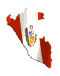 18/05/2014
CPCC: Yónel Chocano Figueroa. DOCENTE UNHEVAL
1
3.1 Generación y evaluación de proyectos de investigación 					(Criterio)
Los estudiantes participan en proyectos de investigación que tratan sobre temáticas relacionadas con las líneas de investigación priorizadas por la Unidad Académica, los que para su ejecución son evaluados. Los proyectos pueden ser de iniciativa de los estudiantes o de un banco de proyectos del sistema de evaluación de la investigación. El sistema de evaluación de la investigación promueve la generación de proyectos y contribuye a su formalización y posible financiamiento. Los proyectos pueden ser trabajos finales de carrera profesional y trabajos transversales a la carrera profesional (investigación formativa).
18/05/2014
CPCC: Yónel Chocano Figueroa. DOCENTE UNHEVAL
2
3.1 Generación y evaluación de proyectos de investigación 			continúa 		(Criterio)
El sistema realiza el seguimiento del avance de la ejecución de los proyectos, desde su aprobación hasta la obtención de los resultados, para las medidas correctivas correspondientes y, cuando corresponda, la ejecución de la inversión de la Universidad. La producción intelectual de los estudiantes (tesis, patentes, publicaciones en revistas o libros, etc.), está protegida mediante normas y procedimientos, para su reconocimiento dentro de la Universidad y, cuando sea el caso, para gestionar su registro ante el INDECOPI u otros organismos internacionales.
18/05/2014
CPCC: Yónel Chocano Figueroa. DOCENTE UNHEVAL
3
3.1 Generación y evaluación de proyectos de investigación  (Estándares)
46. La Unidad Académica tiene un sistema implementado de evaluación de la investigación formativa y de trabajo final de carrera profesional. 
47. Los estudiantes están satisfechos con el sistema de evaluación de la investigación. 
48. Los estudiantes participan en proyectos de investigación reconocidos por la Unidad Académica. 
49. Los sistemas de evaluación de la investigación y del aprendizaje se articulan para tener una evaluación integral del estudiante. 
50.  Los sistemas de evaluación de la investigación, información y comunicación, se articulan para tener una efectiva difusión de los proyectos y sus avances.
18/05/2014
CPCC: Yónel Chocano Figueroa. DOCENTE UNHEVAL
4
51. Se realizan eventos donde se difunden y discuten entre estudiantes, docentes y comunidad, las investigaciones realizadas en la carrera profesional. 
52. Los estudiantes participan en eventos de difusión y discusión de resultados de investigación. 
53. La Unidad Académica cuenta con publicaciones periódicas donde los estudiantes publican los resultados de sus investigaciones. 
54. Los estudiantes conocen los procedimientos con los que adquieren sus derechos de propiedad intelectual sobre lo creado como resultado de investigación.
CPCC: Yónel Chocano Figueroa. DOCENTE UNHEVAL
5
18/05/2014
46. La Unidad Académica tiene un sistema implementado de evaluación de la investigación formativa y de trabajo final de carrera profesional.
Fuentes de verificación referenciales

1. Documentos que sustentan la implementación del sistema.	
2. Instrumentos de evaluación utilizados. 	
3. GII - 51 Eficacia del sistema de evaluación de la investigación.
CPCC: Yónel Chocano Figueroa. DOCENTE UNHEVAL
6
18/05/2014
47. Los estudiantes están satisfechos con el sistema de evaluación de la investigación.
Fuentes de verificación referenciales
1. Encuestas y entrevistas a estudiantes. 	
2. GII - 52 Satisfacción con el sistema de evaluación de la investigación.
CPCC: Yónel Chocano Figueroa. DOCENTE UNHEVAL
7
18/05/2014
48. Los estudiantes participan en proyectos de investigación reconocidos por la Unidad Académica.
Fuentes de verificación referenciales
1. Plan operativo. 	
2. Registro de estudiantes vinculados a la investigación y su grado de participación en los proyectos. 	
3. GII - 53 Porcentaje de estudiantes que participan en proyectos de investigación.
CPCC: Yónel Chocano Figueroa. DOCENTE UNHEVAL
8
18/05/2014
49. Los sistemas de evaluación de la investigación y del aprendizaje se articulan para tener una evaluación integral del estudiante.
Fuentes de verificación referenciales
1. Informe de evaluación. 	
2. Documentos que sustentan la implementación de los sistemas.
CPCC: Yónel Chocano Figueroa. DOCENTE UNHEVAL
9
18/05/2014
50. Los sistemas de evaluación de la investigación, información y comunicación, se articulan para tener una efectiva difusión de los proyectos y sus avances.
Fuentes de verificación referenciales
1. Evidencia escrita, audiovisual y electrónica. 	
2. Encuestas y entrevistas a estudiantes, docentes y grupos de interés. 	
3. Documentos que sustentan la implementación de los sistemas. 	
4. Registro de medios utilizados de comunicación. 	
5. Registro de publicaciones.
CPCC: Yónel Chocano Figueroa. DOCENTE UNHEVAL
10
18/05/2014
51. Se realizan eventos donde se difunden y discuten entre estudiantes, docentes y comunidad, las investigaciones realizadas en la carrera profesional.
Fuentes de verificación referenciales
1. Registro de asistencia a cursos, seminarios y talleres. 	
2. GII - 54 Número de eventos de difusión de resultados de investigación.
CPCC: Yónel Chocano Figueroa. DOCENTE UNHEVAL
11
18/05/2014
52. Los estudiantes participan en eventos de difusión y discusión de resultados de investigación.
Fuentes de verificación referenciales
1. Encuestas y entrevistas a estudiantes. 	
2. Registro de participación de los estudiantes en eventos de difusión y discusión de investigación. 	
3. GII - 55 Porcentaje de estudiantes que han asistido alguna vez a un evento de difusión de la investigación.
CPCC: Yónel Chocano Figueroa. DOCENTE UNHEVAL
12
18/05/2014
53. La Unidad Académica cuenta con publicaciones periódicas donde los estudiantes publican los resultados de sus investigaciones.
Fuentes de verificación referenciales

1. Evidencia escrita y electrónica. 	
2. Registro de publicaciones. 	
3. GII - 56 Producción de artículos científicos.
CPCC: Yónel Chocano Figueroa. DOCENTE UNHEVAL
13
18/05/2014
54. Los estudiantes conocen los procedimientos con los que adquieren sus derechos de propiedad intelectual sobre lo creado como resultado de investigación.
Fuentes de verificación referenciales
1. Reglamento de propiedad intelectual. 	
2. Registro de propiedad intelectual. 	
3. Encuestas y entrevistas a estudiantes. 	
4. GII - 57 Porcentaje de estudiantes que conocen los procedimientos para la obtención de propiedad intelectual.
CPCC: Yónel Chocano Figueroa. DOCENTE UNHEVAL
14
18/05/2014
5.2 Labor de investigación
Los docentes tienen la experiencia y capacidad requeridas para el desarrollo de las actividades de investigación en la carrera profesional. Tienen estudios de posgrado del más alto nivel, cuyos grados son validados y reconocidos por la autoridad peruana competente. Los docentes difunden su producción intelectual en revistas indizadas de su especialidad, a través de libros y como ponentes en congresos, seminarios y otros eventos nacionales e internacionales. La producción intelectual de los docentes (tesis, patentes, publicaciones en revistas o libros, etc.), está protegida mediante normas y procedimientos, para su reconocimiento dentro de la Universidad y, cuando sea el caso, para gestionar su registro ante el INDECOPI u otros organismos internacionales.
CPCC: Yónel Chocano Figueroa. DOCENTE UNHEVAL
15
18/05/2014
5.2 Labor de investigación  (Estándares)
75. Los docentes adquieren el grado de doctor en la especialidad según lo programado por la Unidad Académica en su plan estratégico. 
76. Los docentes publican los resultados de sus investigaciones en revistas indizadas de su especialidad. 
77.  Los docentes publican su producción intelectual a través de libros que son utilizados en la carrera profesional.
CPCC: Yónel Chocano Figueroa. DOCENTE UNHEVAL
16
18/05/2014
5.2 Labor de investigación  continúa (Estándares)
78. Los docentes difunden su producción intelectual como ponentes en eventos nacionales e internacionales de su especialidad. 
79. Los docentes utilizan los procedimientos con los que adquieren sus derechos de propiedad intelectual sobre lo creado como resultado de investigación.
CPCC: Yónel Chocano Figueroa. DOCENTE UNHEVAL
17
18/05/2014
75. Los docentes adquieren el grado de doctor en la especialidad según lo programado por la Unidad Académica en su plan estratégico. 
Fuentes de verificación referenciales 	
1. Legajo personal de los docentes. 	
2. GIII - 76 Porcentaje de docentes Magíster en la especialidad. 	
3. GIII - 77 Porcentaje de docentes Doctores en la especialidad.
CPCC: Yónel Chocano Figueroa. DOCENTE UNHEVAL
18
18/05/2014
76. Los docentes publican los resultados de sus investigaciones en revistas indizadas de su especialidad. 
Fuentes de verificación referenciales 	
1. Evidencia escrita y electrónica. 	
2. Registro de publicaciones. 	
3. GIII - 78 Producción de artículos científicos. 	
4. GIII - 79 Eficacia en investigación científica.
CPCC: Yónel Chocano Figueroa. DOCENTE UNHEVAL
19
18/05/2014
77.  Los docentes publican su producción intelectual a través de libros que son utilizados en la carrera profesional. 
Fuentes de verificación referenciales 	
1. Sílabos. 	
2. Registro de publicaciones. 	
3. GIII - 79 Eficacia en investigación científica. 
4. GIII - 80 Producción de libros científicos.
CPCC: Yónel Chocano Figueroa. DOCENTE UNHEVAL
20
18/05/2014
78. Los docentes difunden su producción intelectual como ponentes en eventos nacionales e internacionales de su especialidad. 
Fuentes de verificación referenciales 	
1. Legajo personal de los docentes. 	
2. Registro de participación de los docentes en eventos. 	
3. GIII - 81 Número de docentes ponentes en eventos nacionales. 	
4. GIII - 82 Número de docentes ponentes en eventos internacionales.
CPCC: Yónel Chocano Figueroa. DOCENTE UNHEVAL
21
18/05/2014
79. Los docentes utilizan los procedimientos con los que adquieren sus derechos de propiedad intelectual sobre lo creado como resultado de investigación. 
Fuentes de verificación referenciales 	
1. Reglamento de propiedad intelectual. 	
2. Registro de propiedad intelectual. 	
3. Encuestas y entrevistas a docentes. 	
4. GIII - 83 Producción de patentes. 	
5. GIII - 84 Porcentaje de docentes que conocen los procedimientos para la obtención de propiedad intelectual.
CPCC: Yónel Chocano Figueroa. DOCENTE UNHEVAL
22
18/05/2014